de woorden van cursus 3 
module 6
dag 1
de sufferd
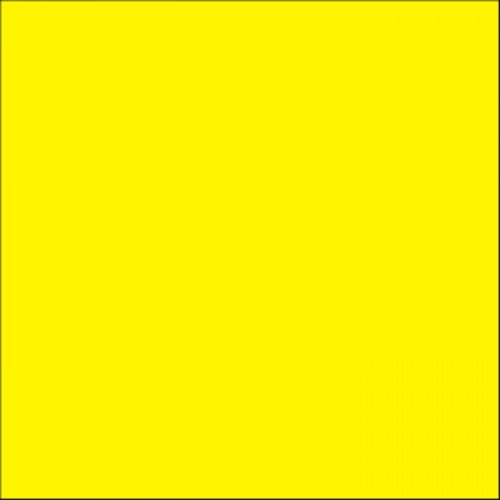 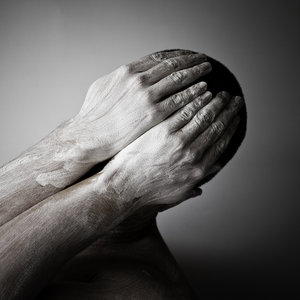 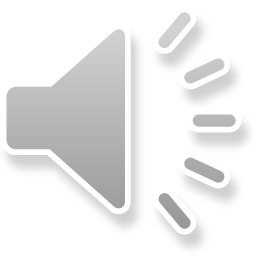 de aanrijding
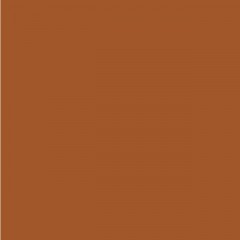 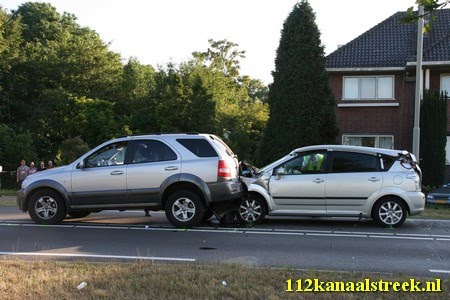 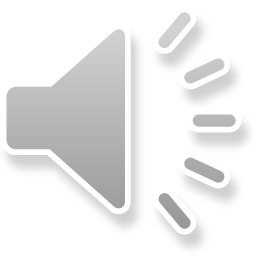 de barst
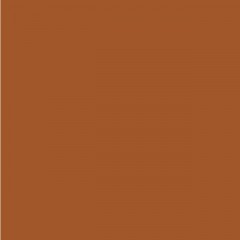 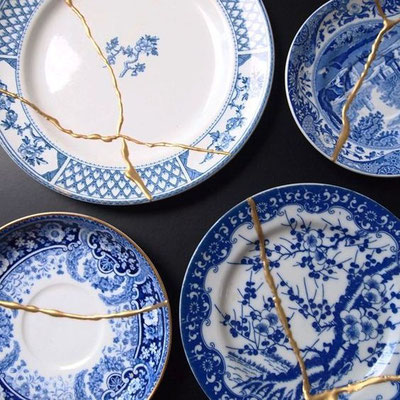 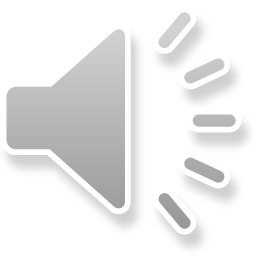 de halte
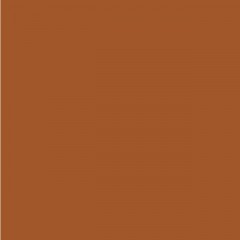 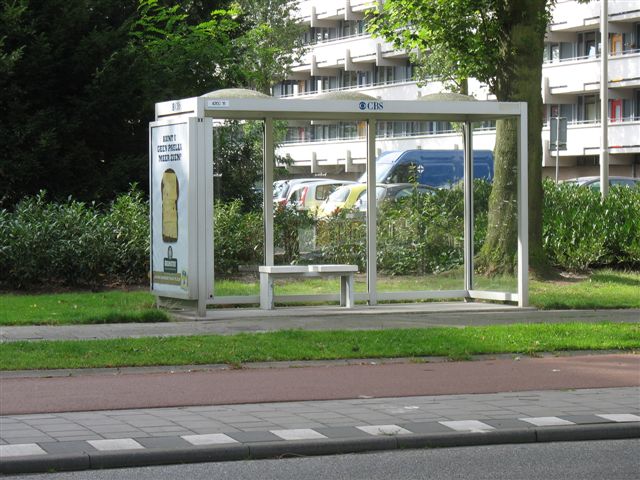 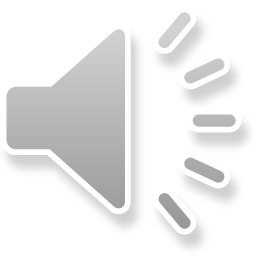 de schuld
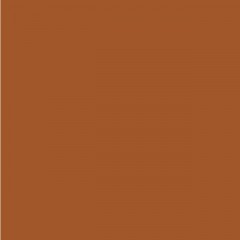 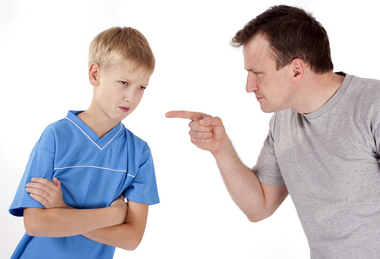 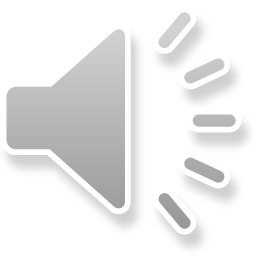 in slaap vallen
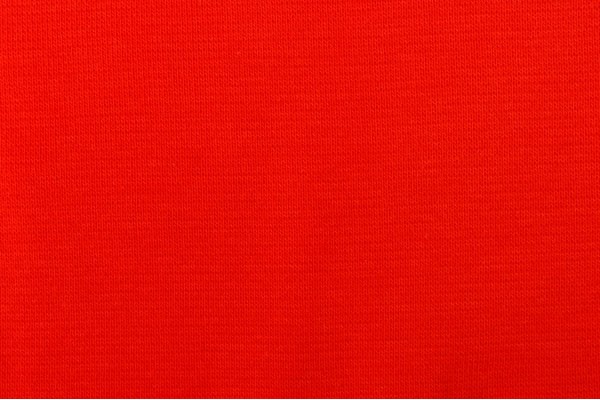 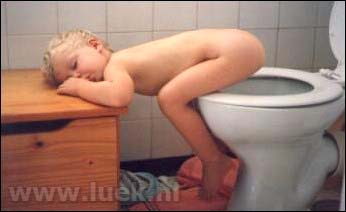 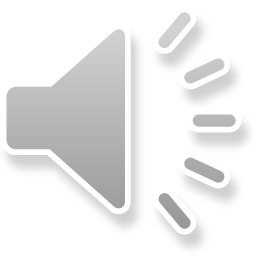 klappen
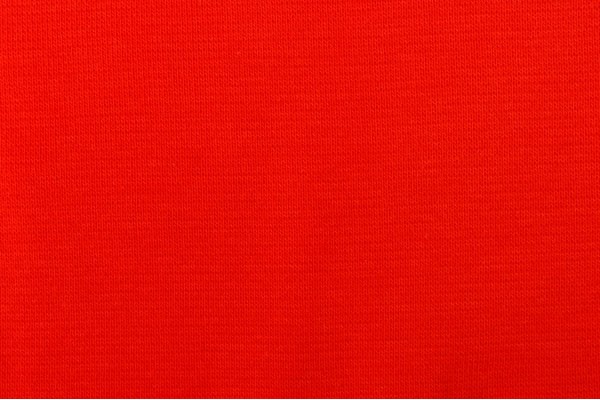 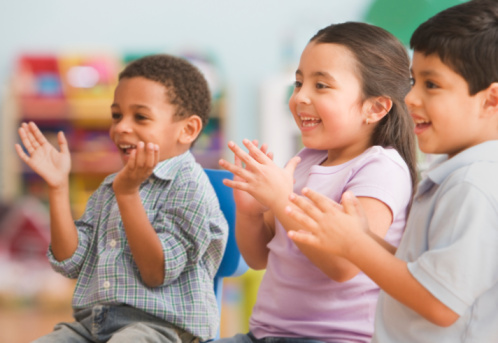 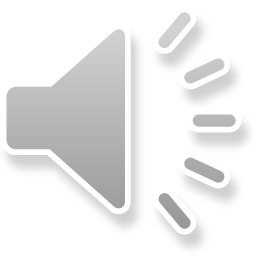 help!
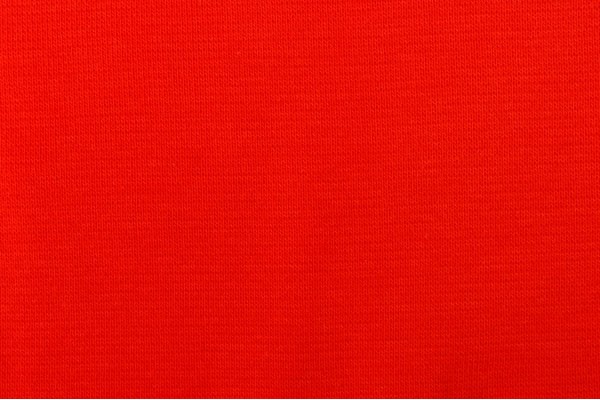 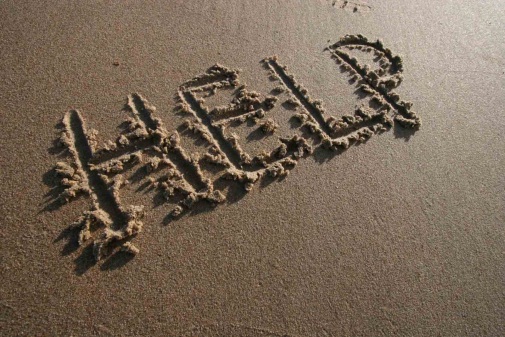 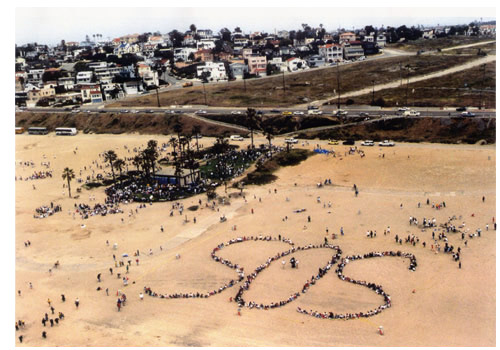 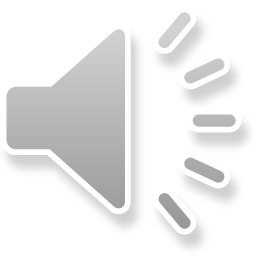 pas op!
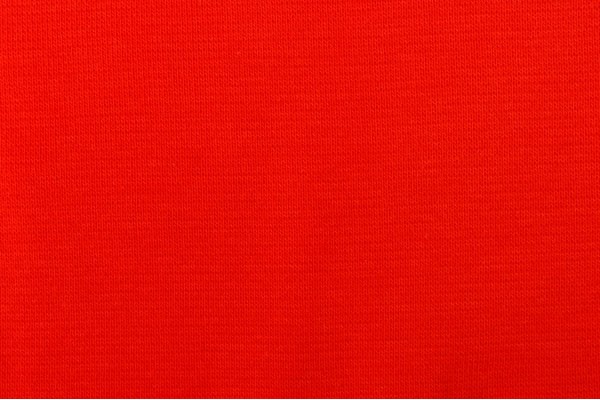 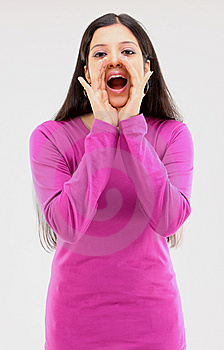 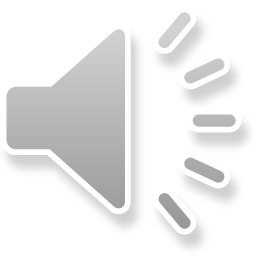 stampvol
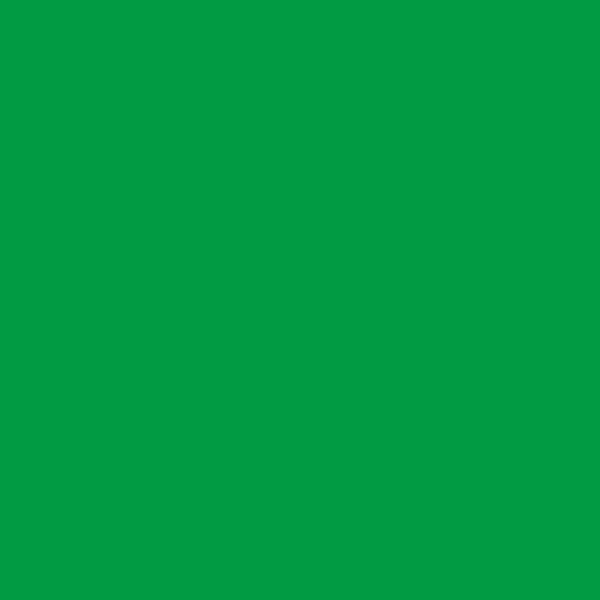 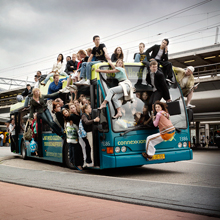 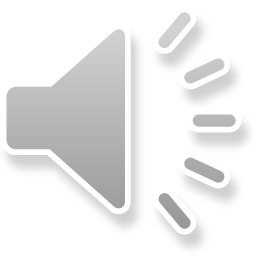 bovenaan-onderaan (de trap)
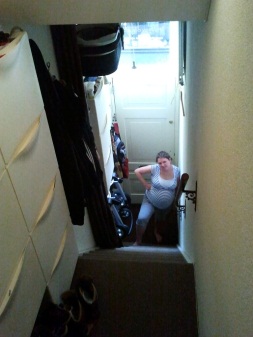 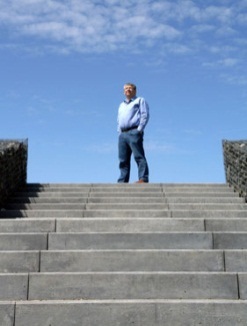 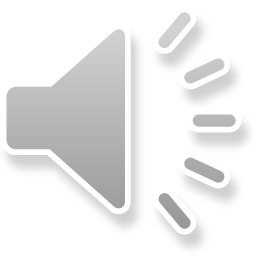 onderin (de kast)
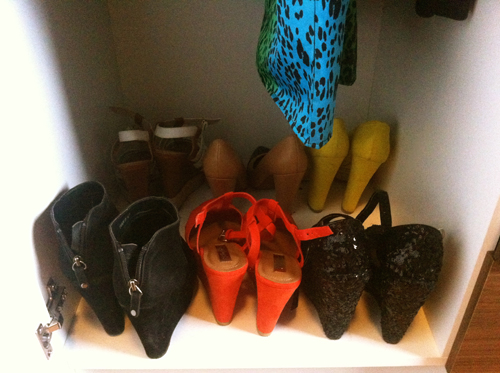 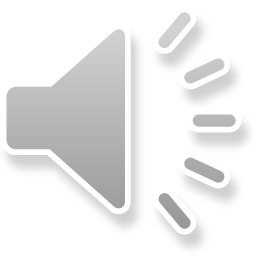 Het woord van de dag 1: de botsing
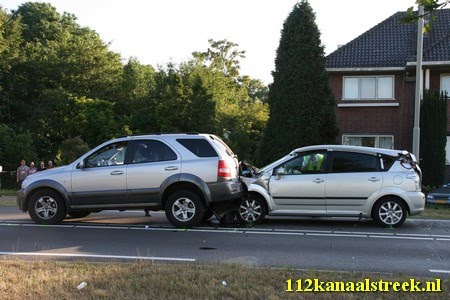 Het verhaal dag 1Klik op
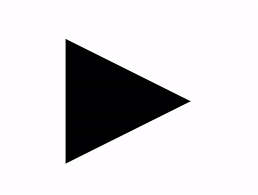 de verhaalplaten van dag 1
de verhaalplaten van dag 1
de verhaalplaten van dag 1
de verhaalplaten van dag 1
de verhaalplaten van dag 1
dag 2 en 3
de rotjongen- de rotmeid
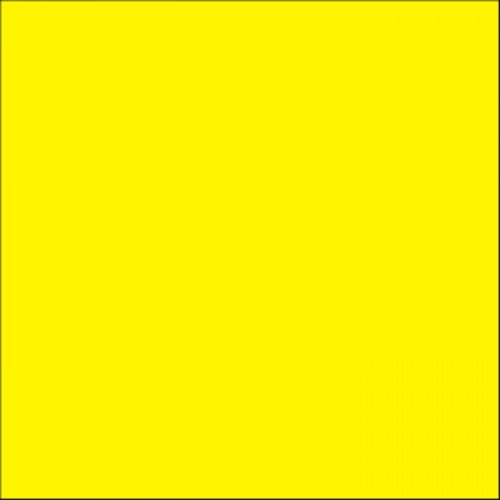 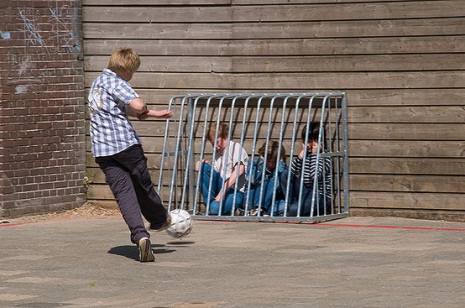 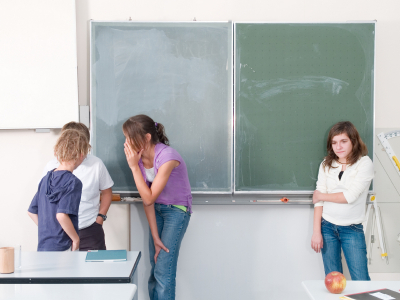 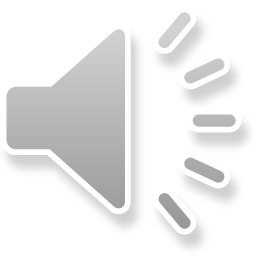 het blok
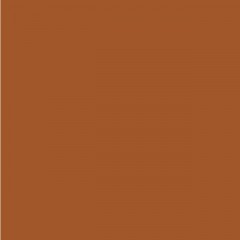 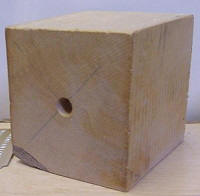 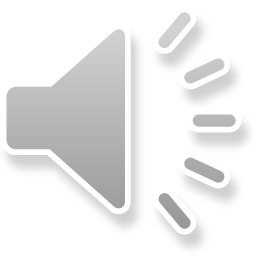 het kusje
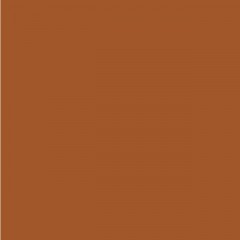 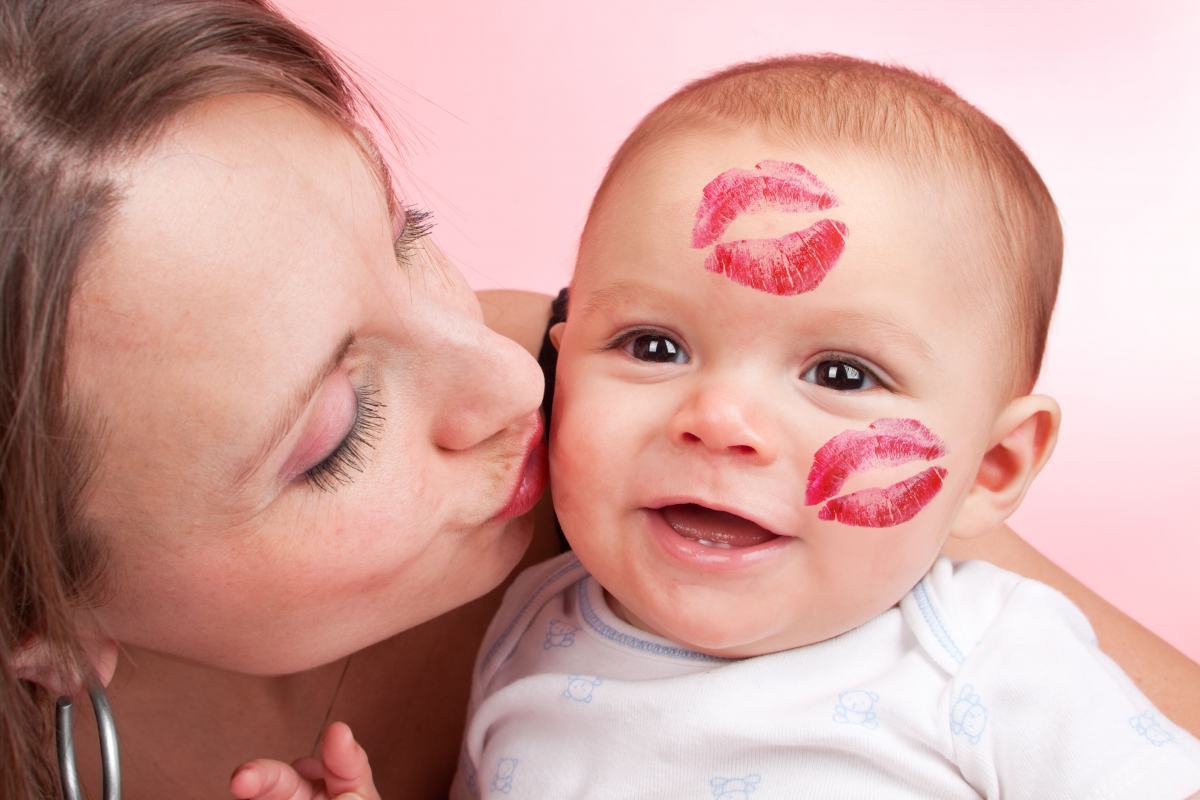 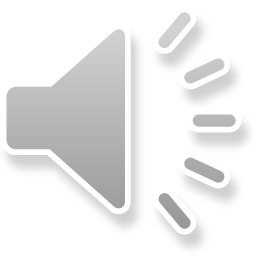 de slappe lach
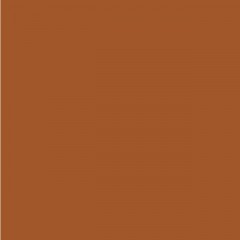 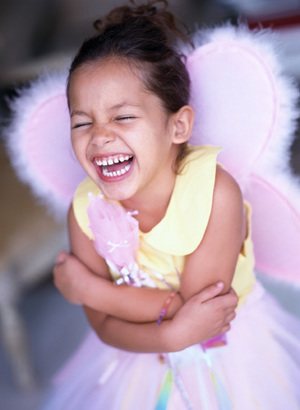 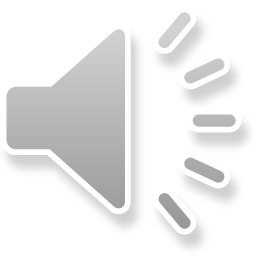 afblijven
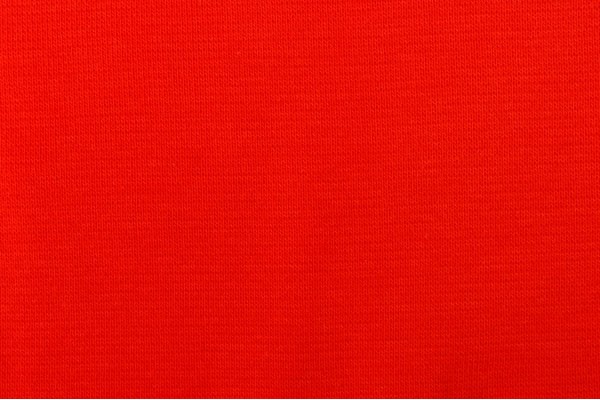 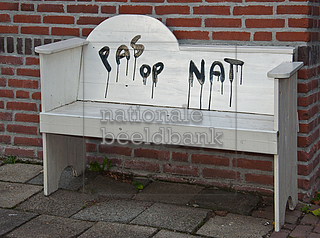 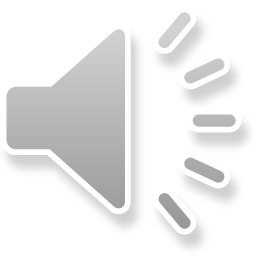 afpakken
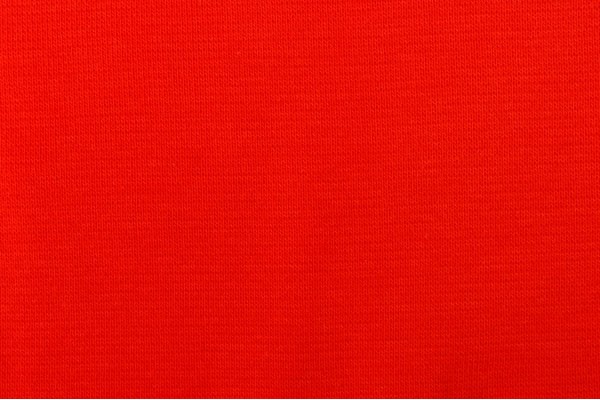 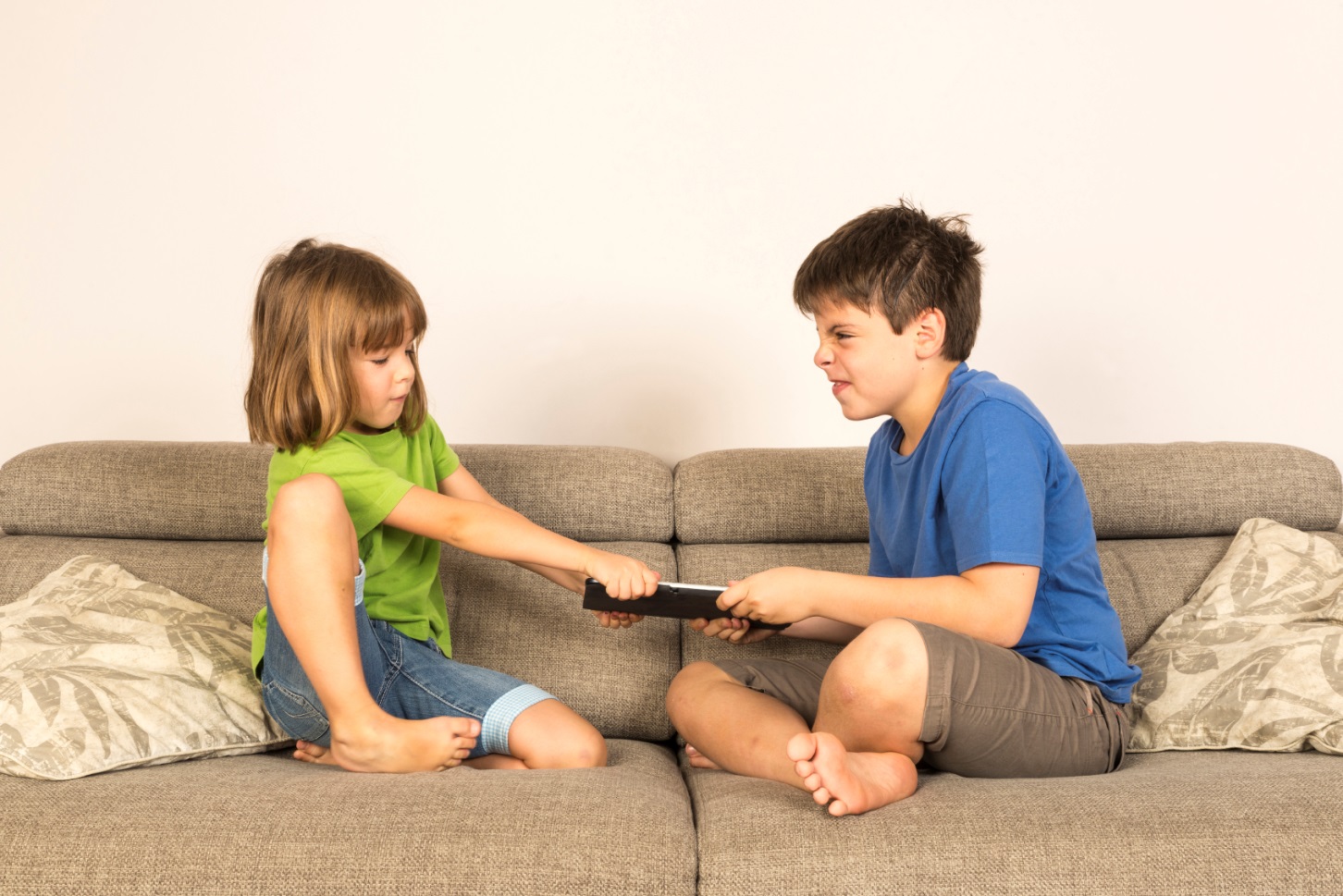 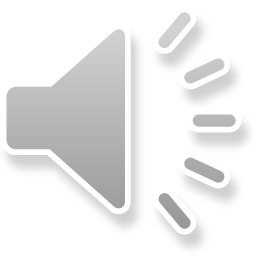 in elkaar slaan
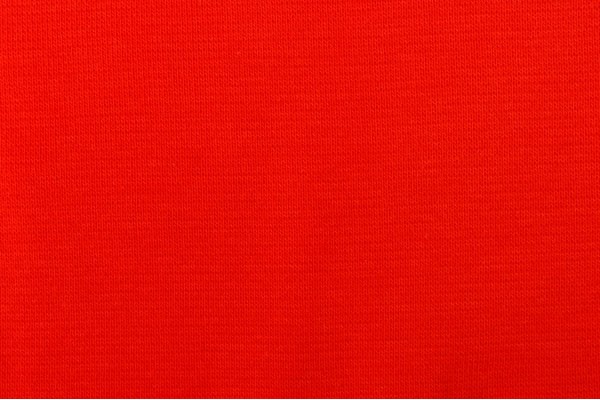 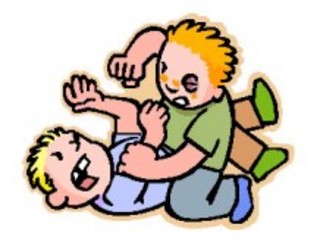 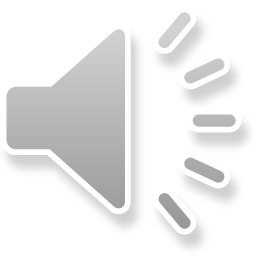 dreigen
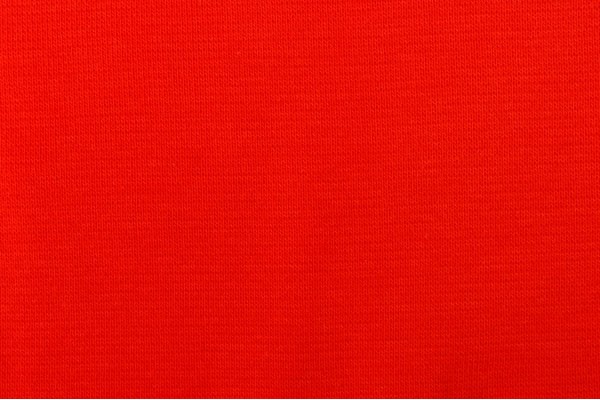 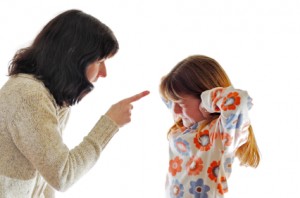 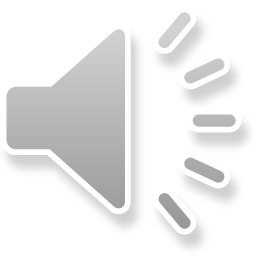 stampen
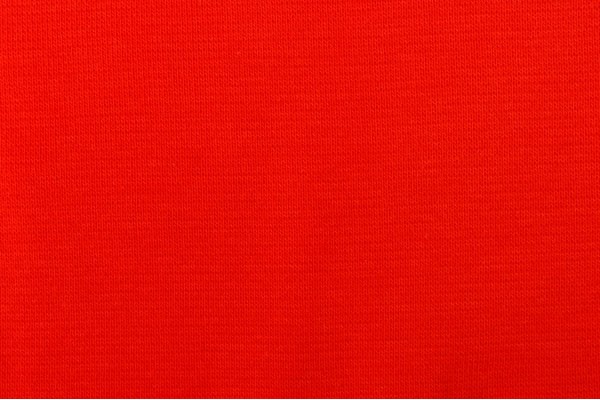 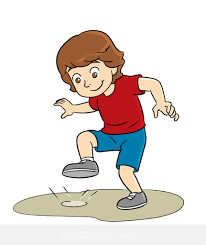 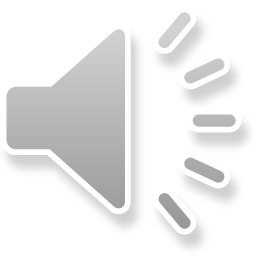 troosten
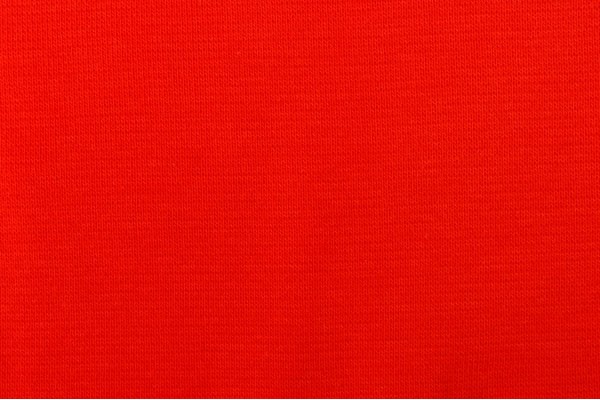 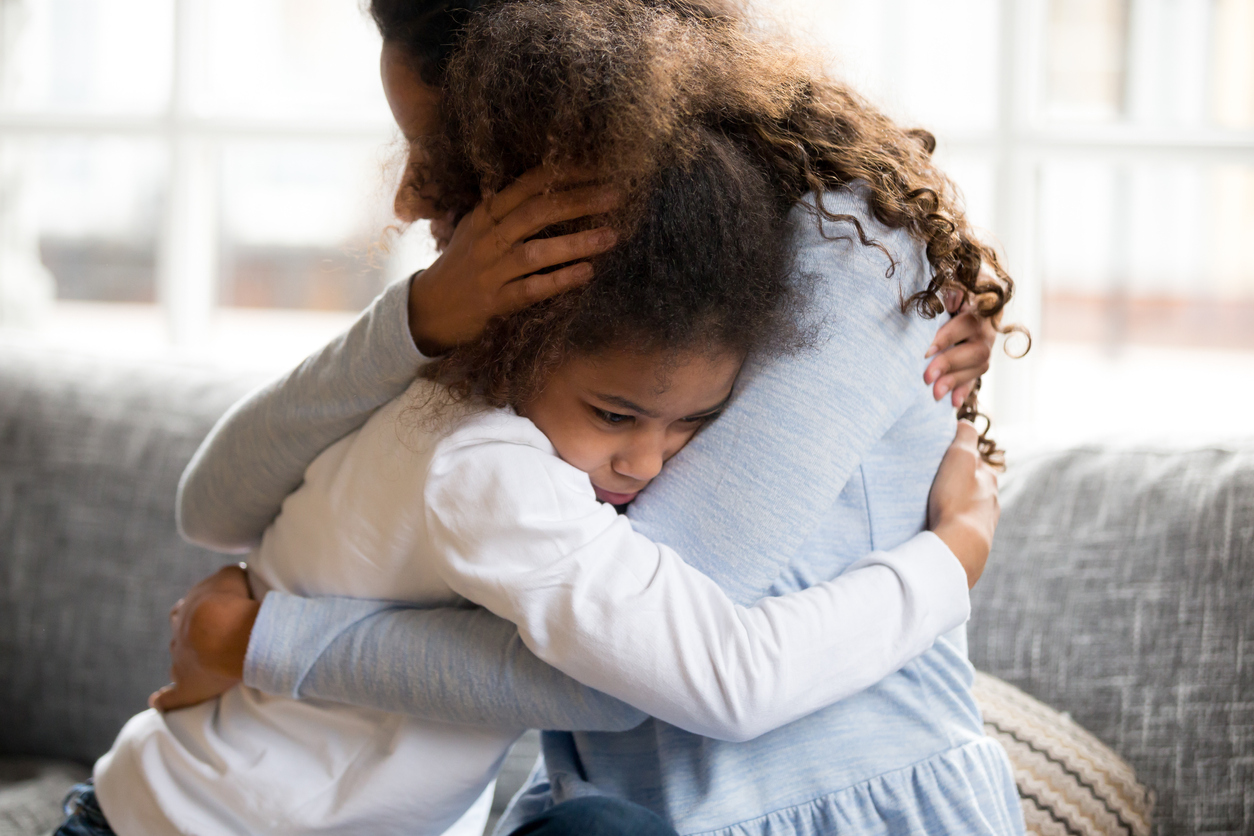 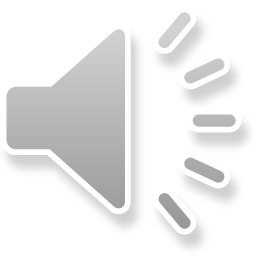 wegwezen
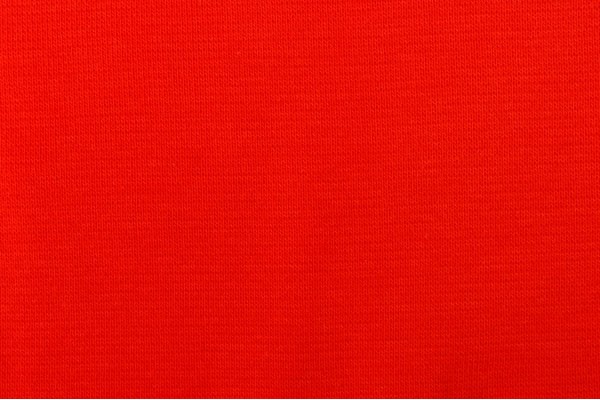 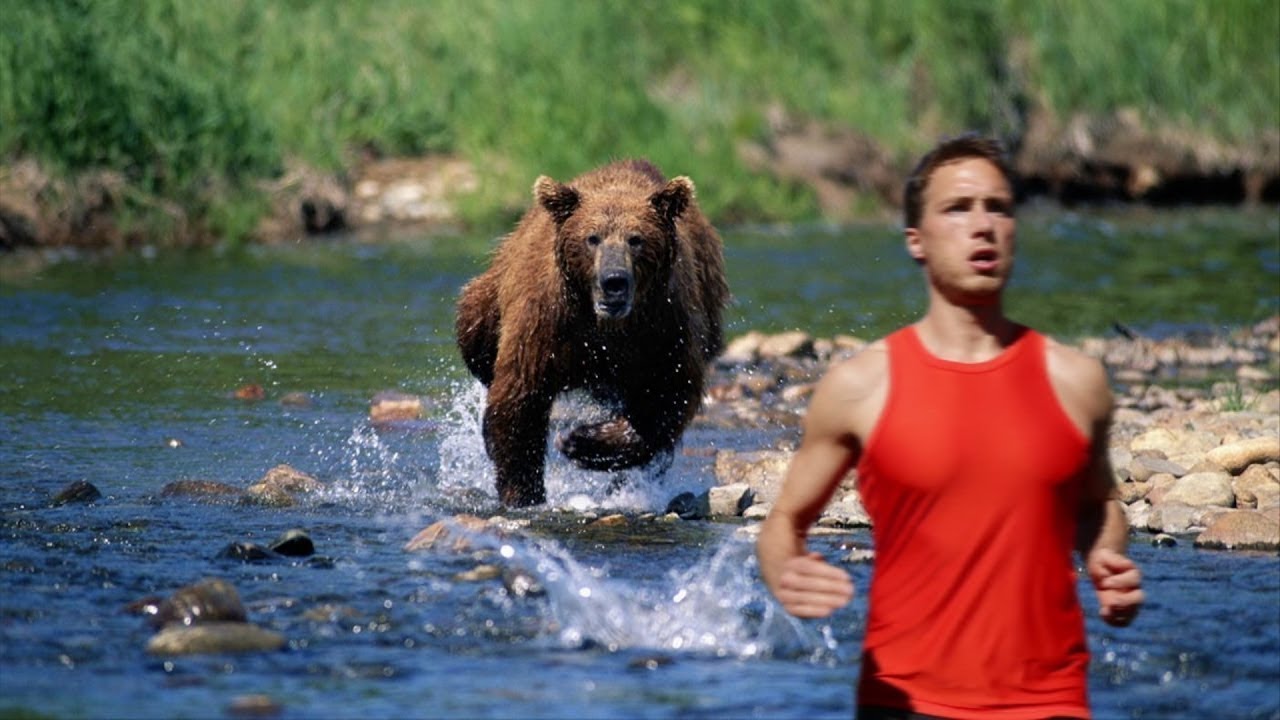 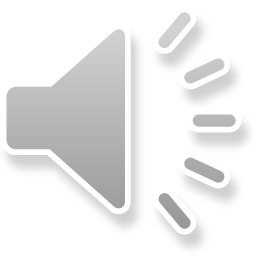 beledigd
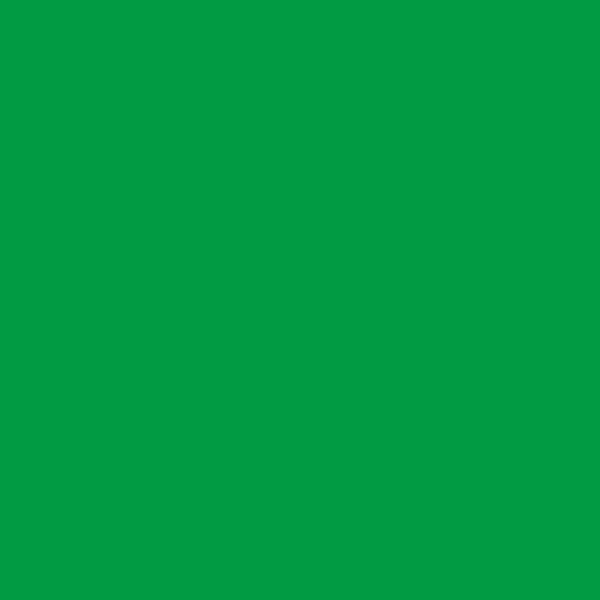 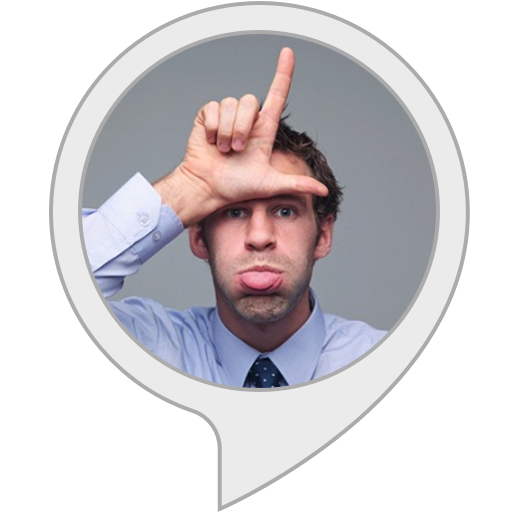 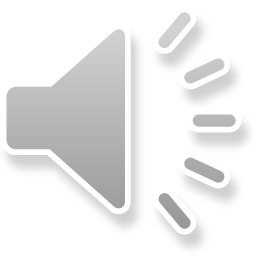 dom
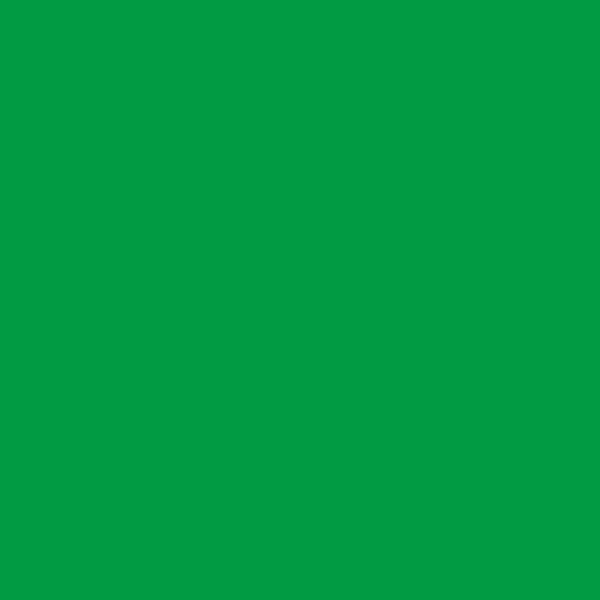 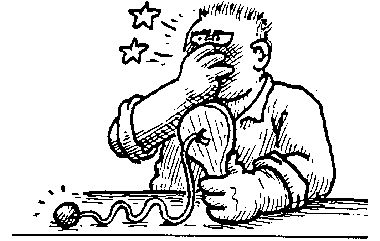 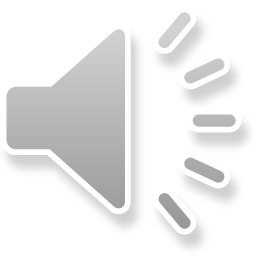 lief
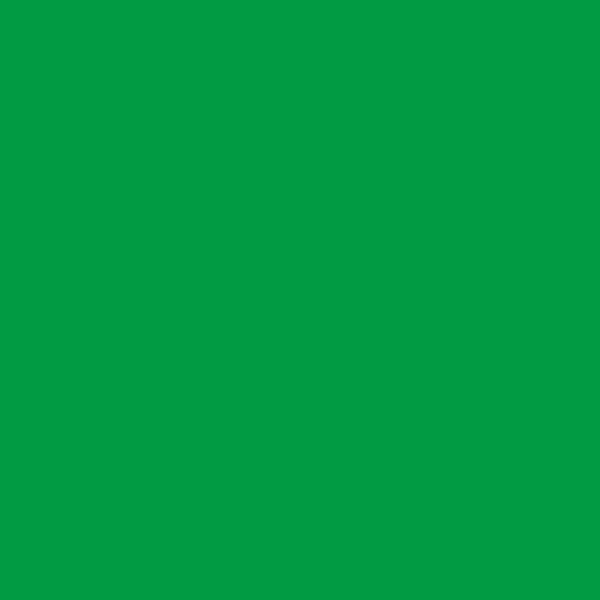 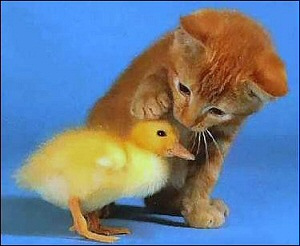 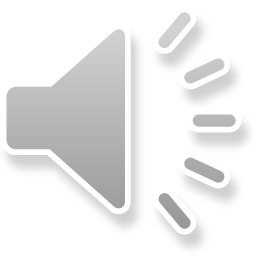 ondersteboven
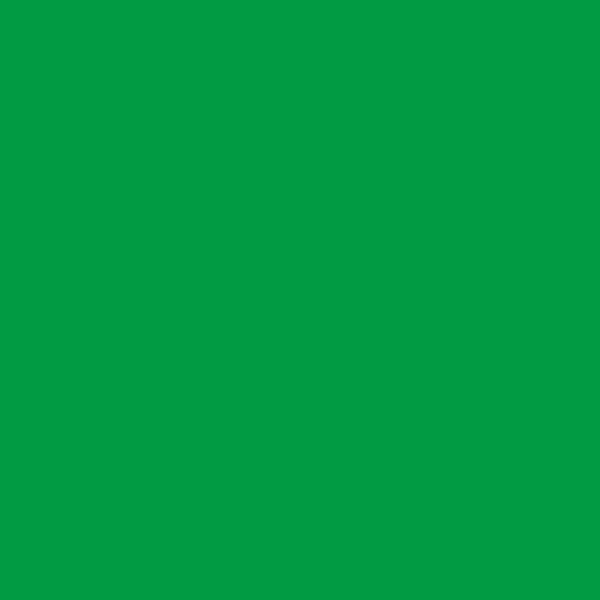 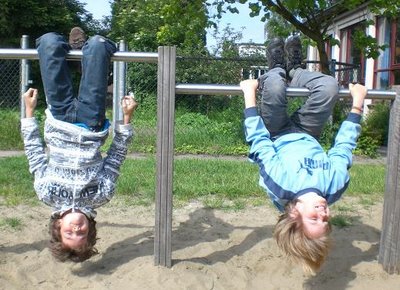 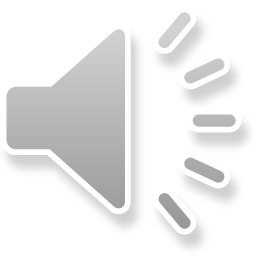 gemeen
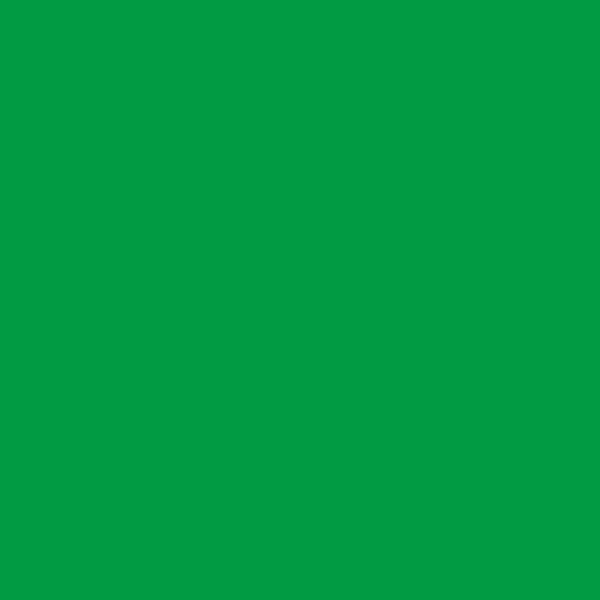 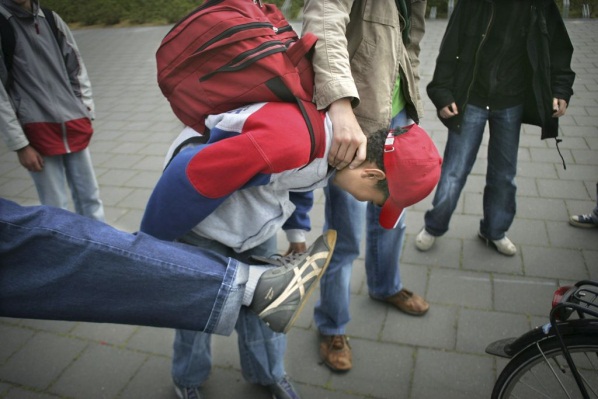 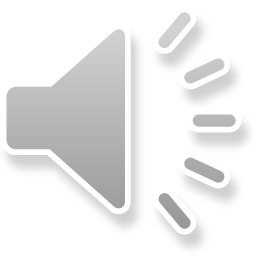 troosten
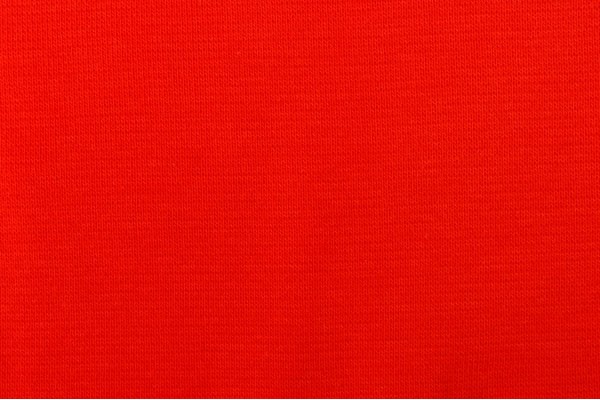 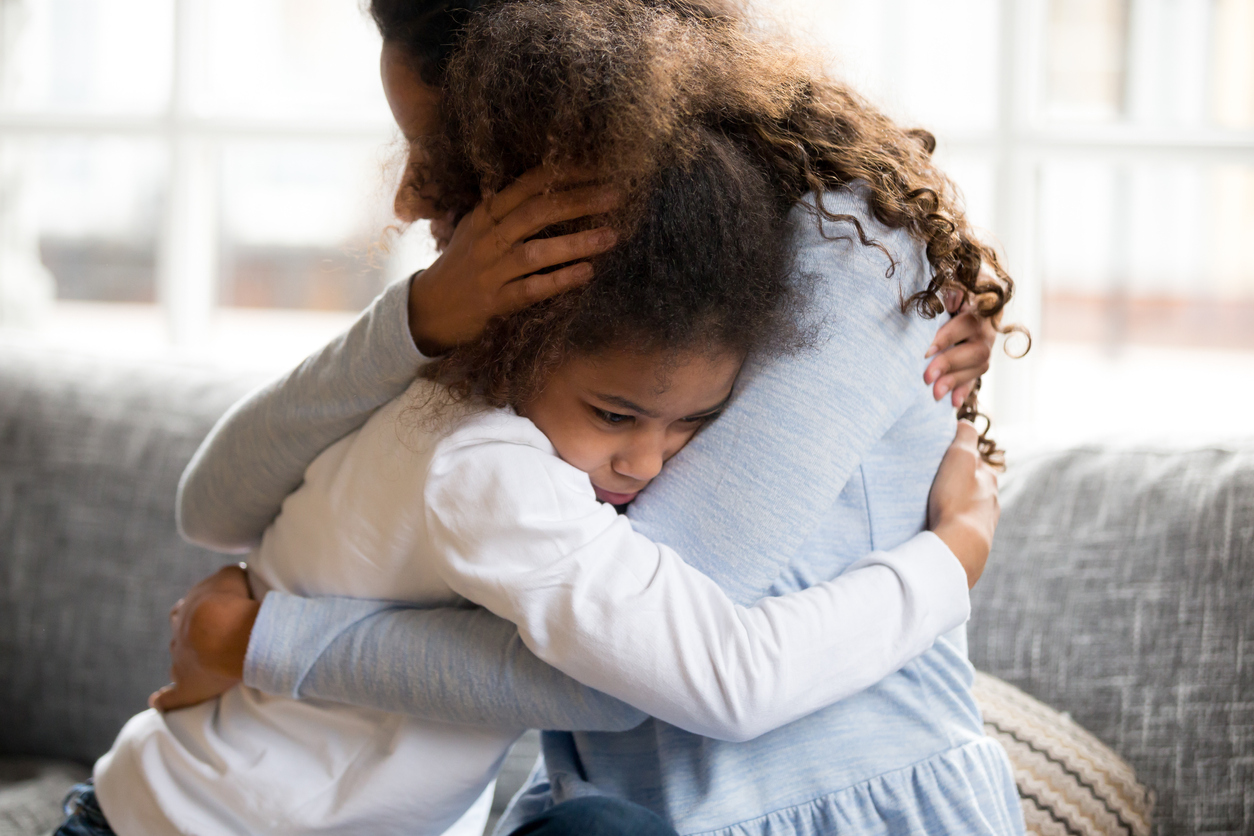 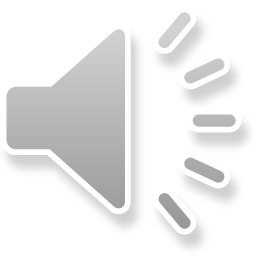 het woord van de dag 2 en 3: troosten
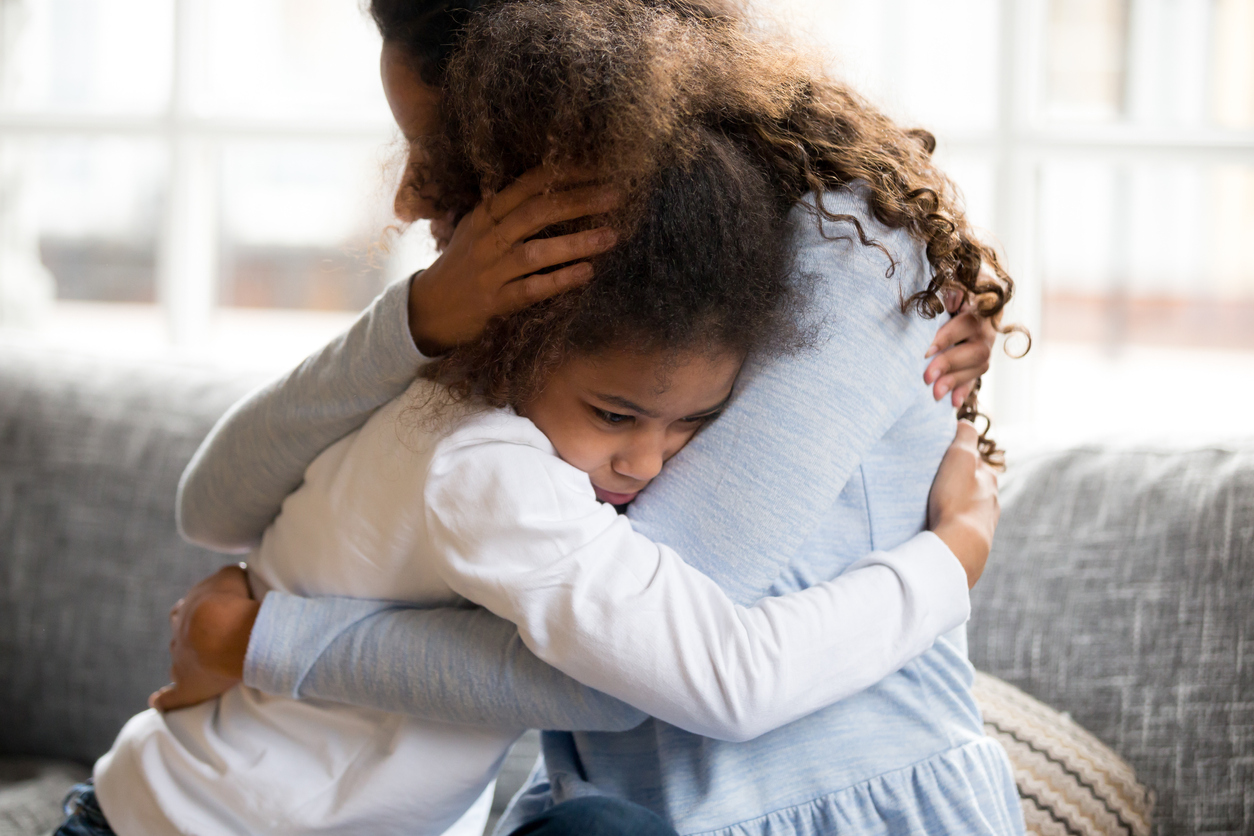 Het verhaal dag 2 en 3Klik op
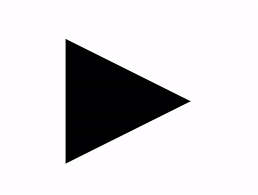 de verhaalplaten van dag 2
de verhaalplaten van dag 2
de verhaalplaten van dag 2
de verhaalplaten van dag 2
de taalfuncties van dag 2
Protesteren:
Welles! Nietes!
 
Waarschuwen:
Hela……..
 
Dreigen:
Anders……..
het woord van de dag 3: gemeen
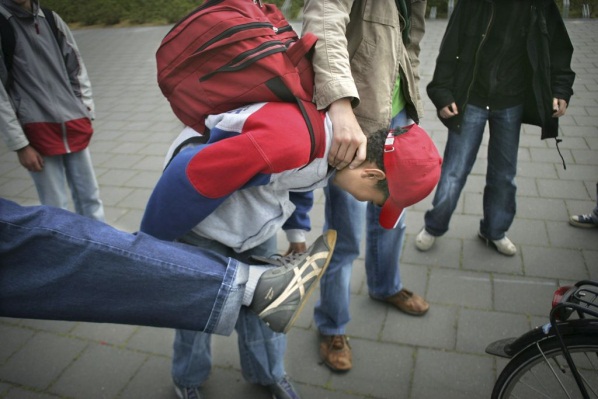 de taalfuncties van dag 3 (herhaling van dag 2)
Protesteren:
Welles! Nietes!
 
Waarschuwen:
Hela……..
 
Dreigen:
Anders……..
dag 4
de kanjer
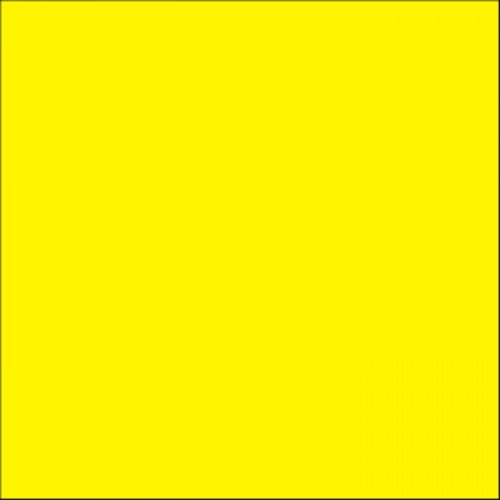 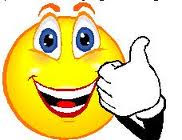 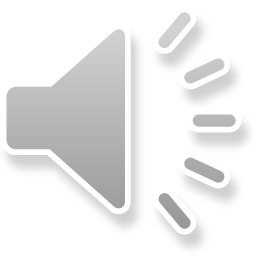 de ouders
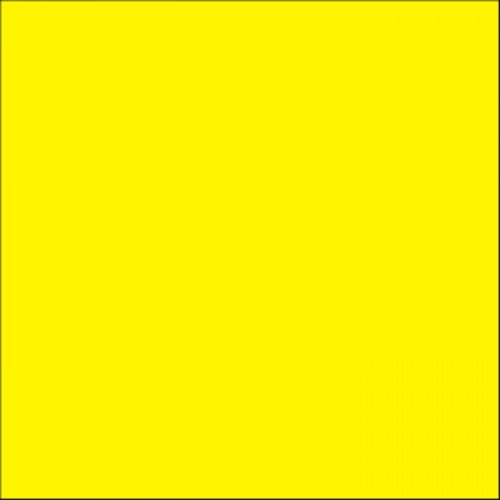 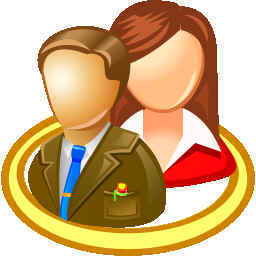 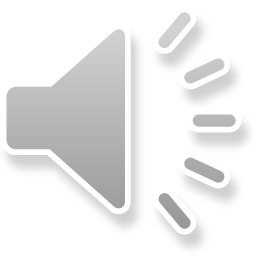 de appel
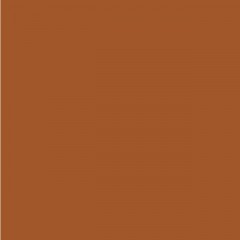 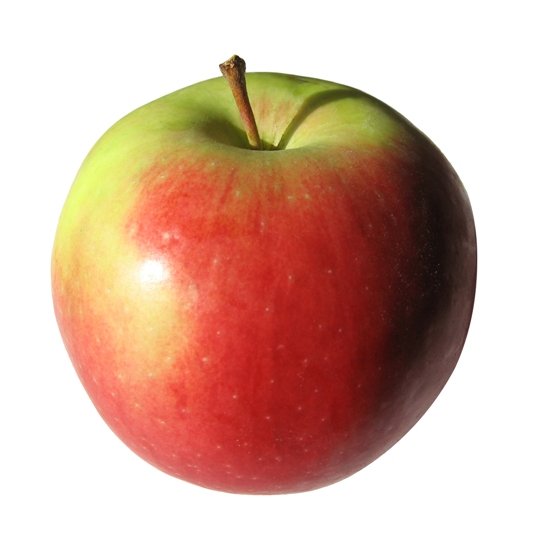 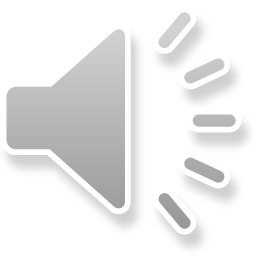 de glimlach
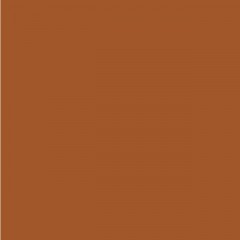 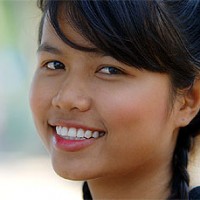 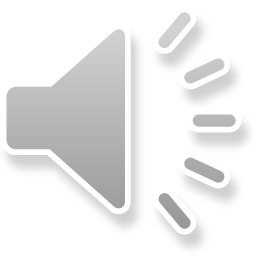 het hart
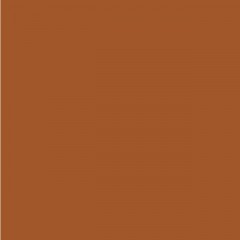 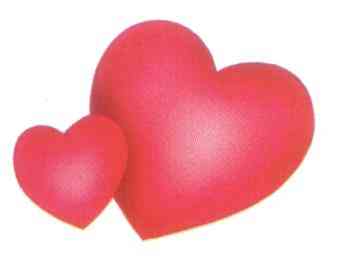 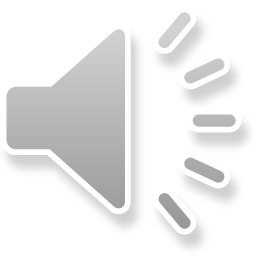 de markt
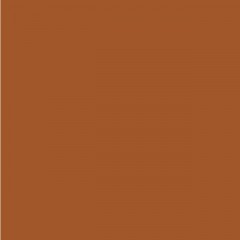 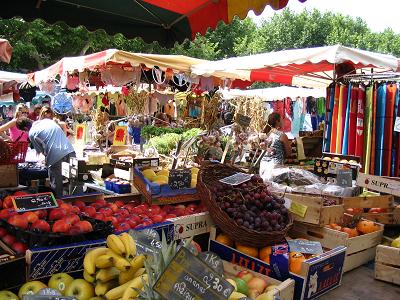 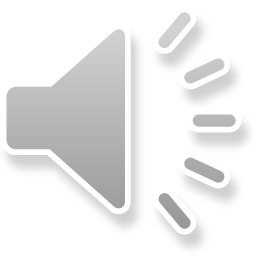 aardig zijn
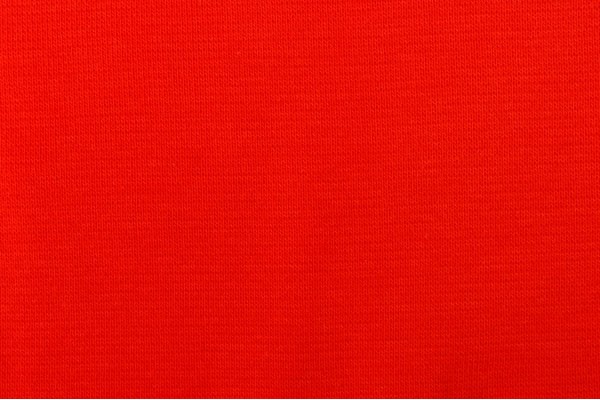 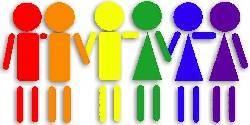 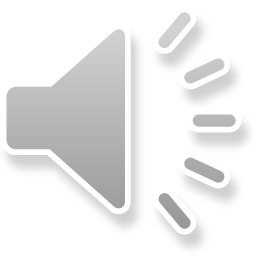 glimmen
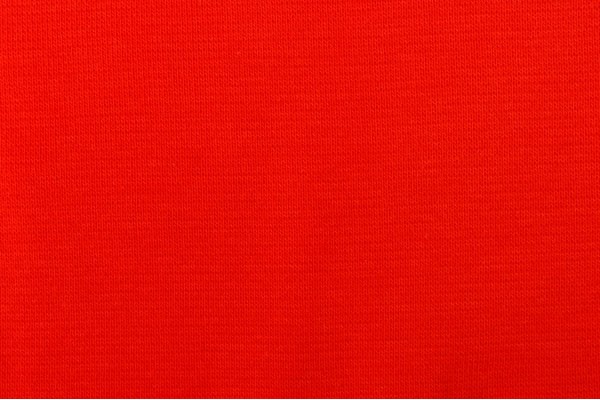 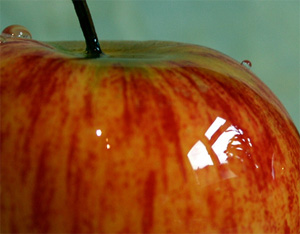 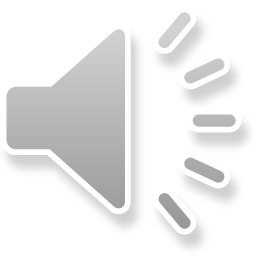 glunderen
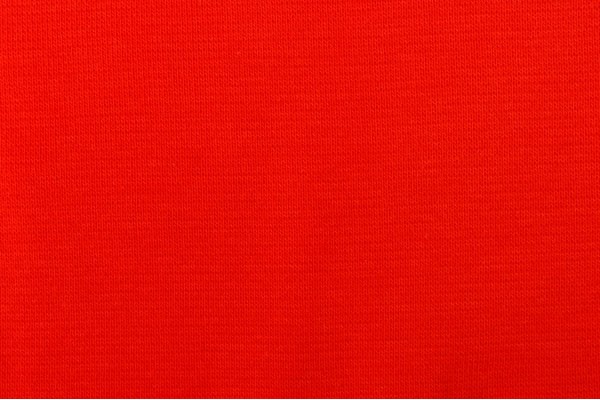 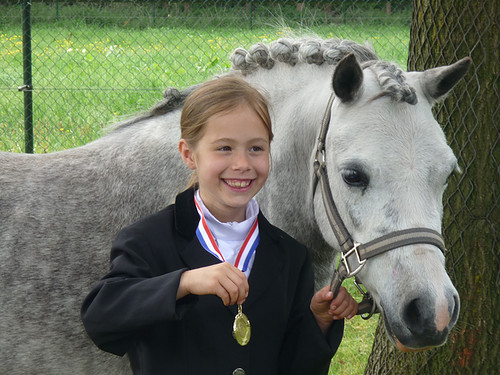 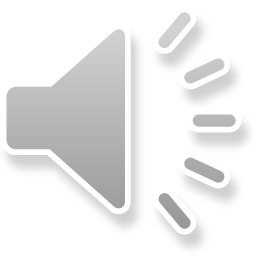 lachen
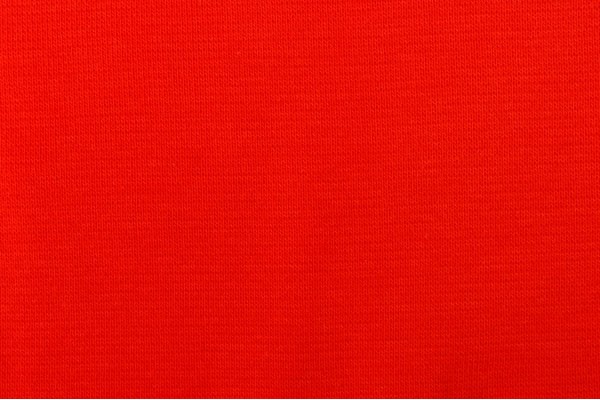 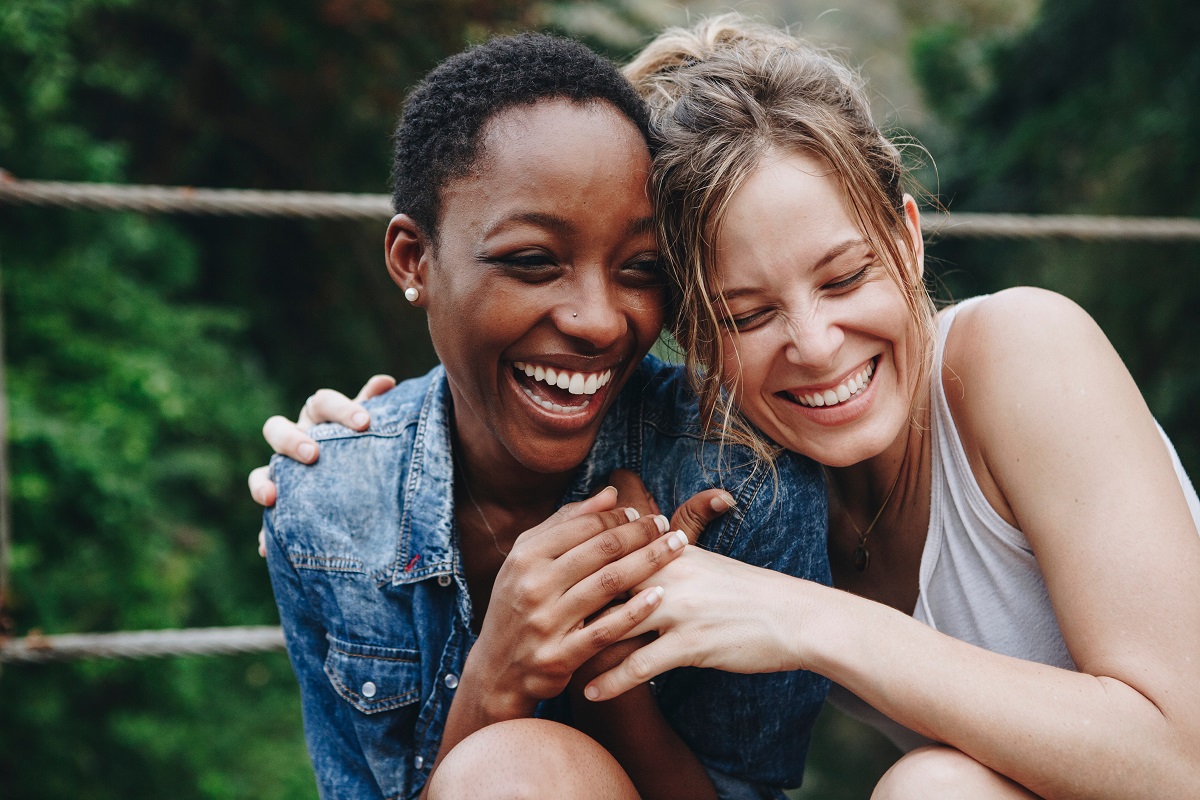 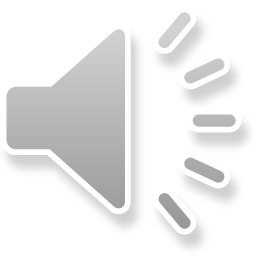 aardig
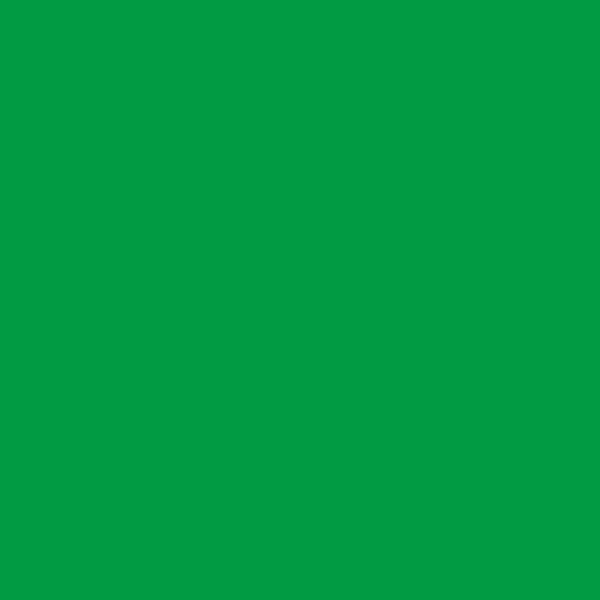 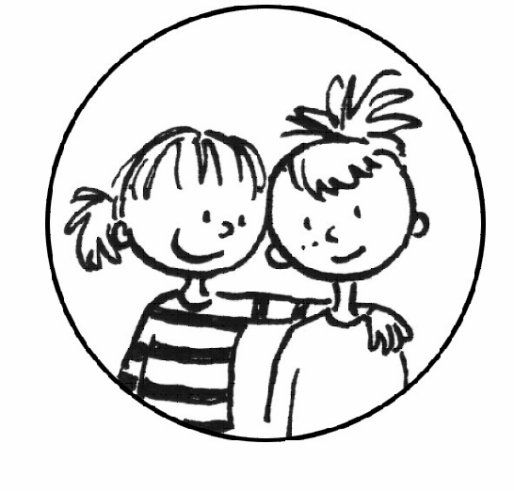 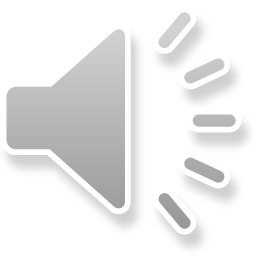 blij
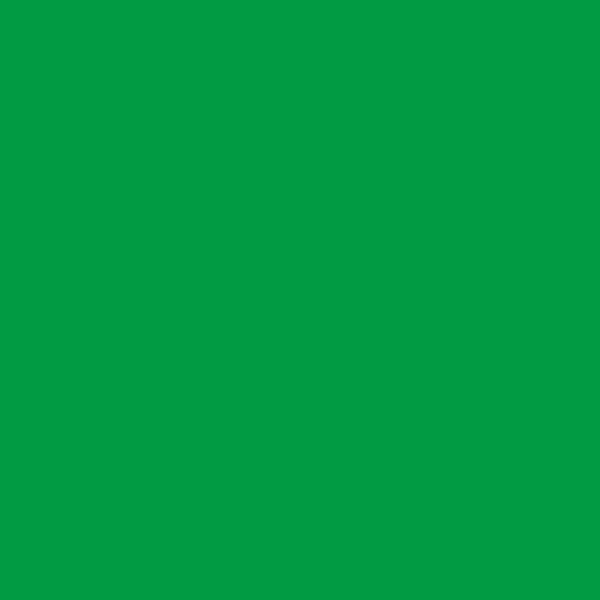 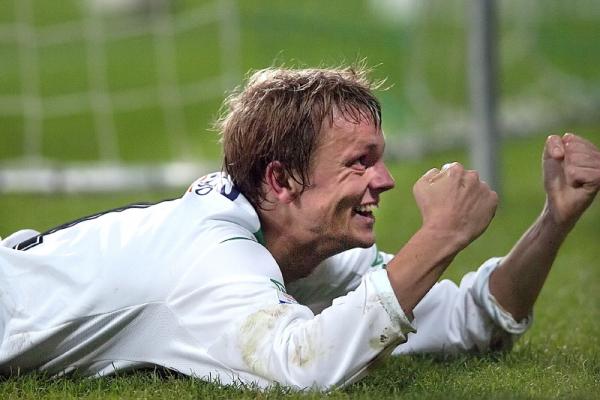 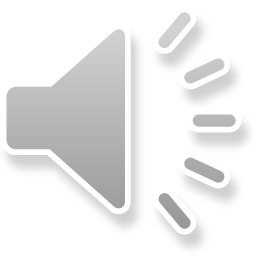 lief
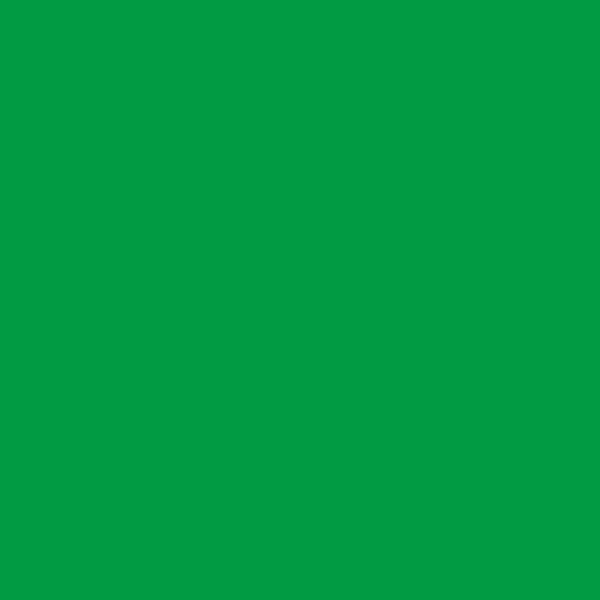 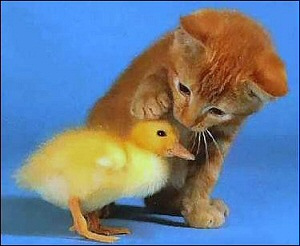 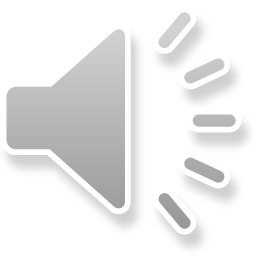 mooi-lelijk
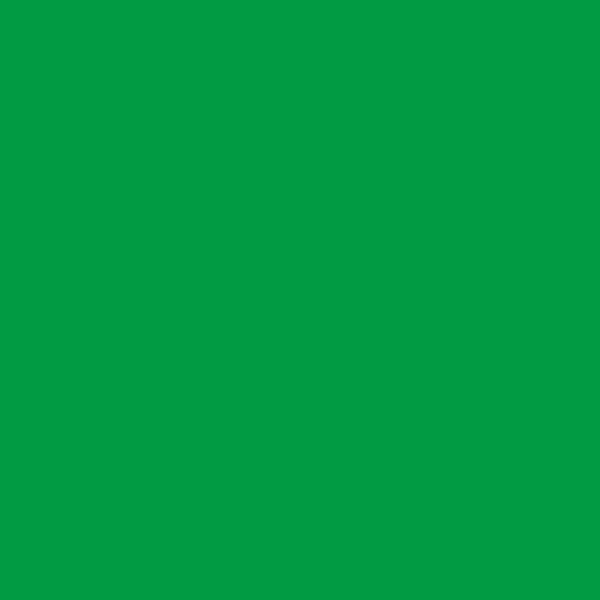 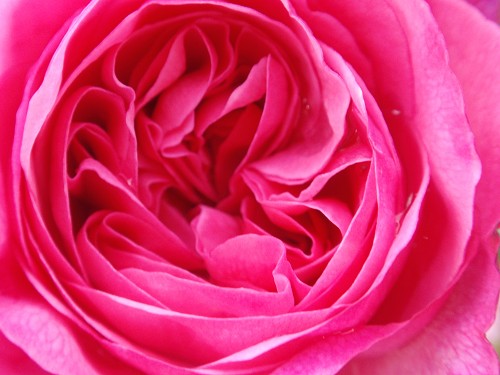 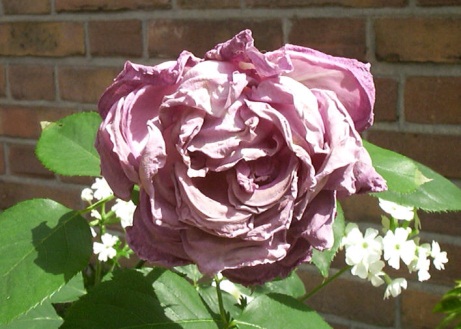 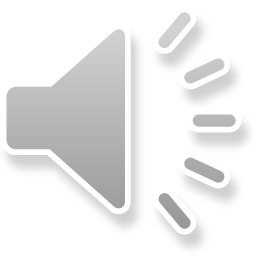 ......van plezier
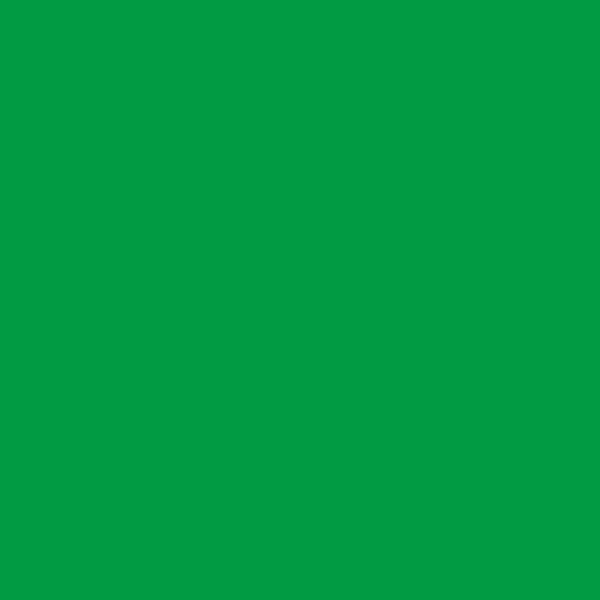 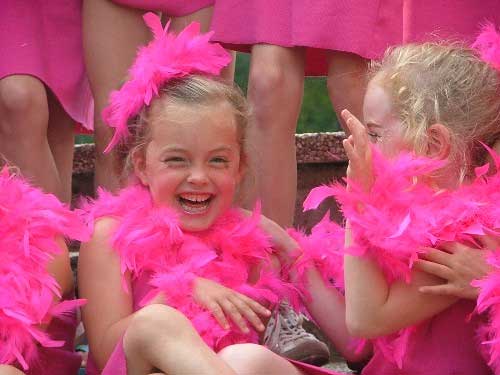 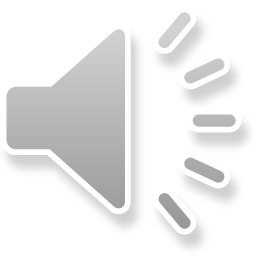 trots
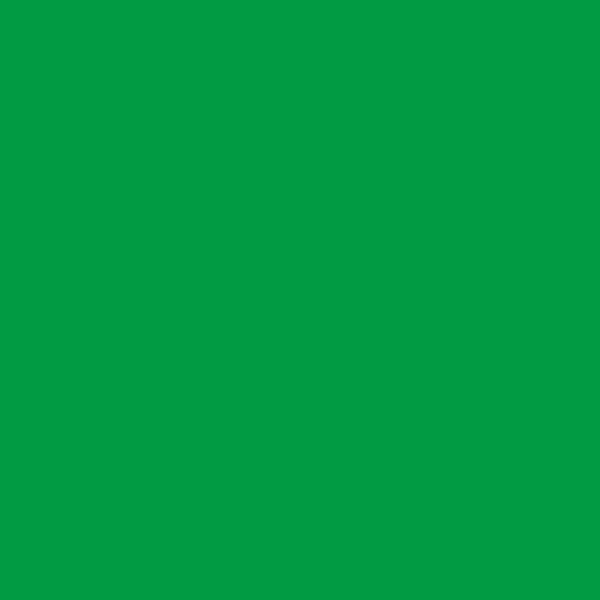 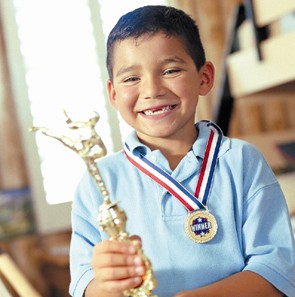 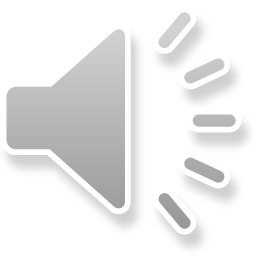 vriendelijk
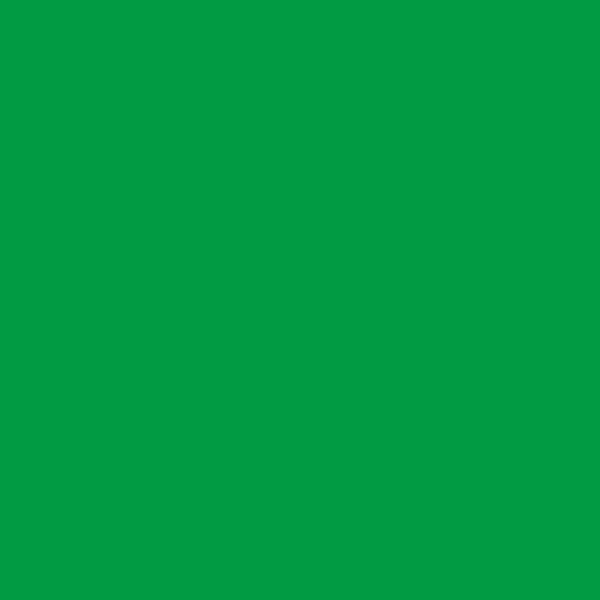 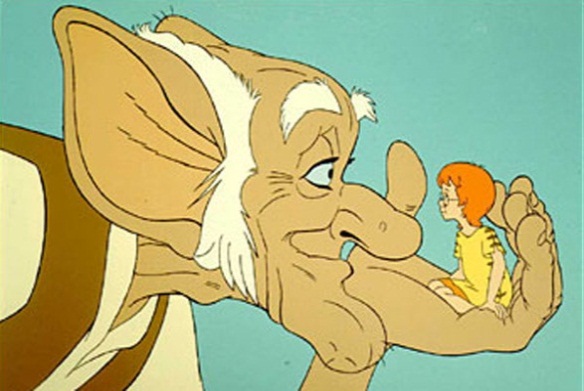 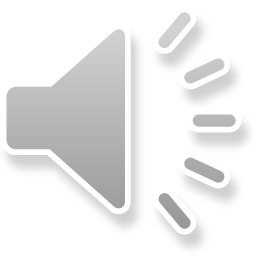 het woord van de dag 4: aardig doen en zijn
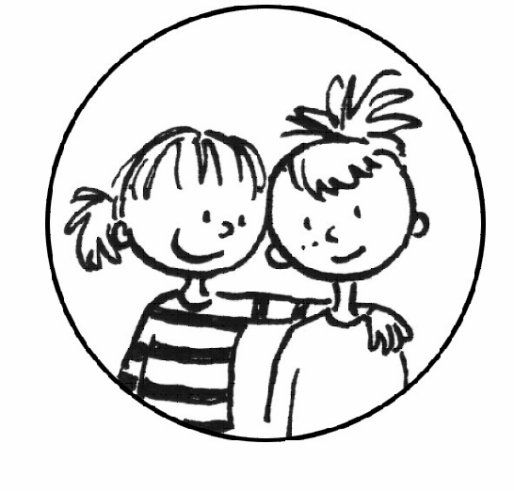 Het verhaal dag 4Klik op de link
https://www.youtube.com/watch?v=iSNiEzRV7Rk&list=PLmlPkTFID-Du1VMjRuqSfi_bbqf-0UAVv&index=24
de verhaalplaten van dag 4
de verhaalplaten van dag 4
de verhaalplaten van dag 4
de verhaalplaten van dag 4